Plan Estratégico Sectorial vigencia 2018
Oficina Asesora de Planeación
II trimestre 2018
Cumplimiento Plan Estratégico Sectorial (PES) II trimestre 2018
El Sector Función Pública conformado por el Departamento Administrativo de la Función Pública y la Escuela Superior de Administración Pública, formularon su Plan Estratégico Sectorial de acuerdo con las competencias propias de las entidades del sector, el cual presentó los siguientes resultados por trimestre:
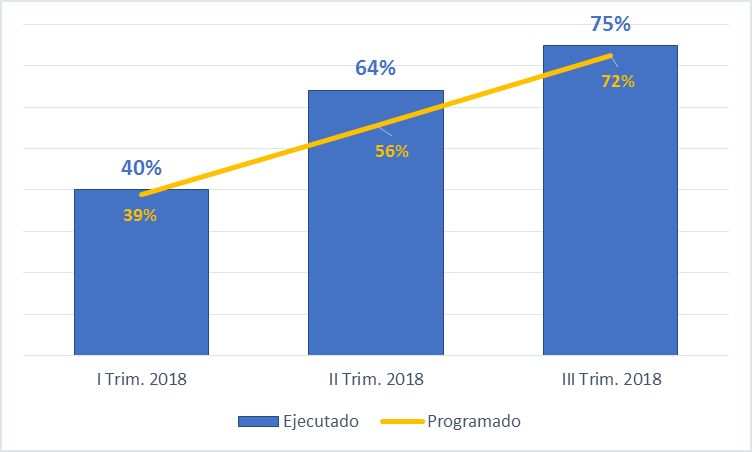 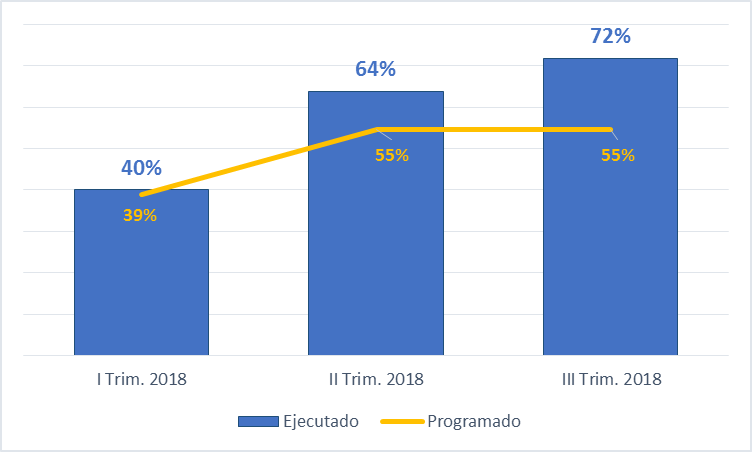 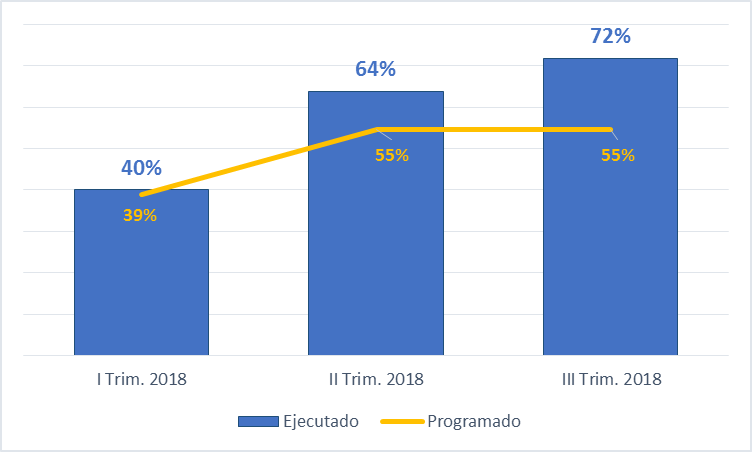 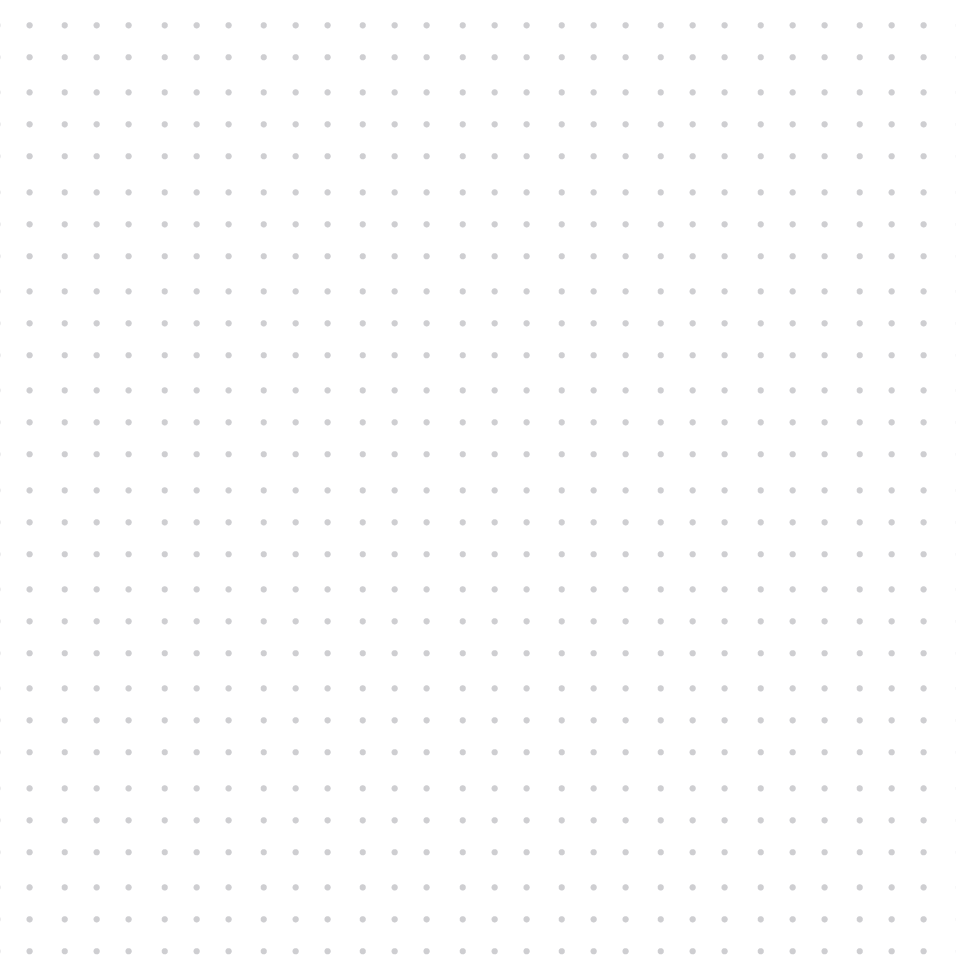 Gracias
Función Pública
Carrera 6 No 12-62, Bogotá, D.C., Colombia
Conmutador: 7395656 Fax: 7395657
Web: www.funcionpublica.gov.co
e-mail: eva@funcionpublica.gov.co
Línea gratuita de atención al usuario: 018000 917770

Bogotá, D.C., Colombia.
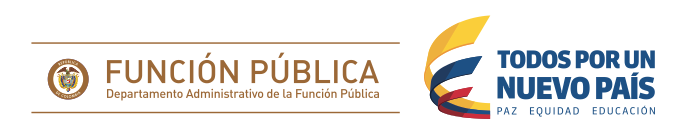